Motivational Interviewing Steps and Core skills
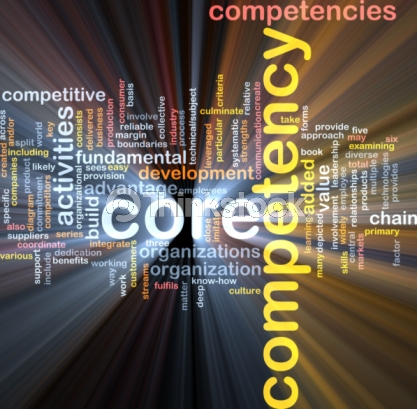 Learning Objectives
At the end of the session, you will be able to—
Identify MI basic steps.
Identify MI  core skills.
Demonstrate and practice MI using core skills.
Motivational Interviewing Steps
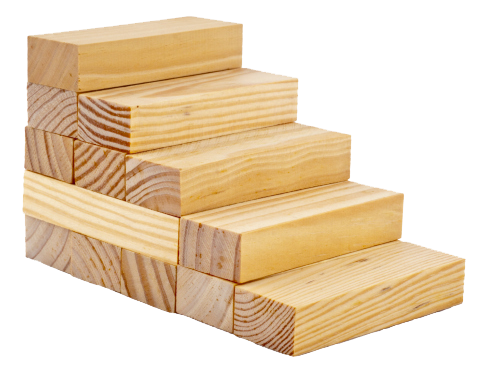 Four Steps of the MI Process
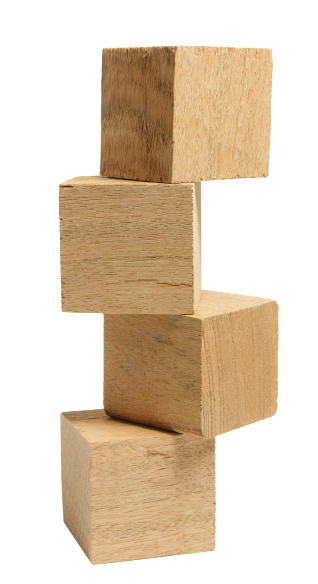 Engage 
Focus
Evoke
Plan
Four Steps of the MI Process (continued)
Engage
Express empathy
Ask questions
Use affirmations
Support autonomy
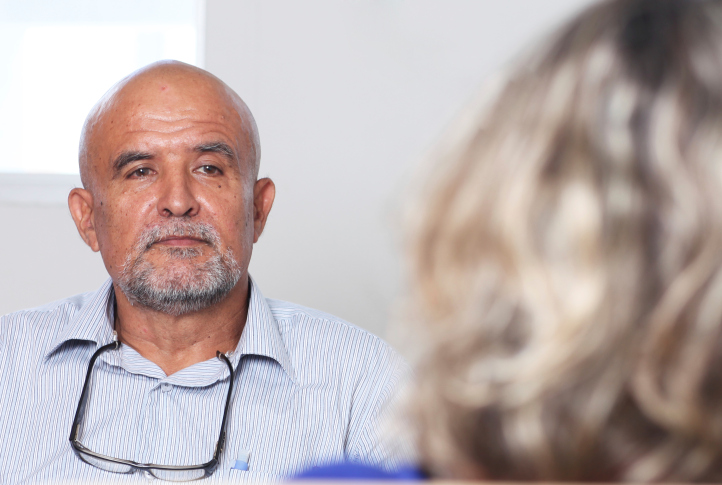 Four Steps of the MI Process (continued)
Focus
Reflecting
Summarizing
Developing discrepancies
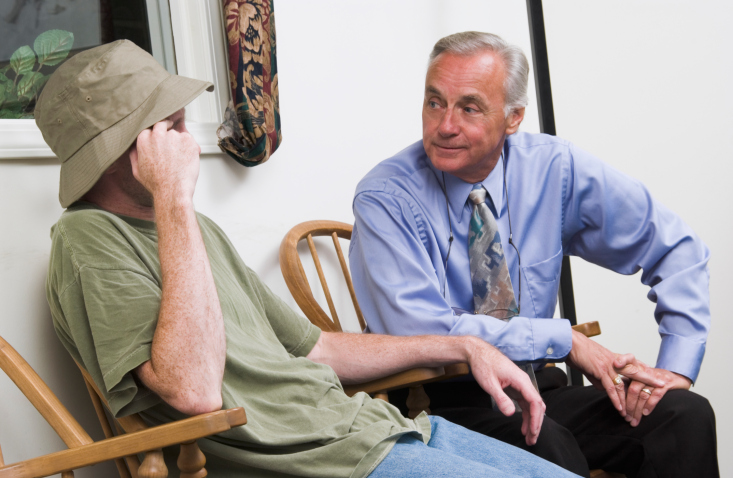 Four Steps of the MI Process (continued)
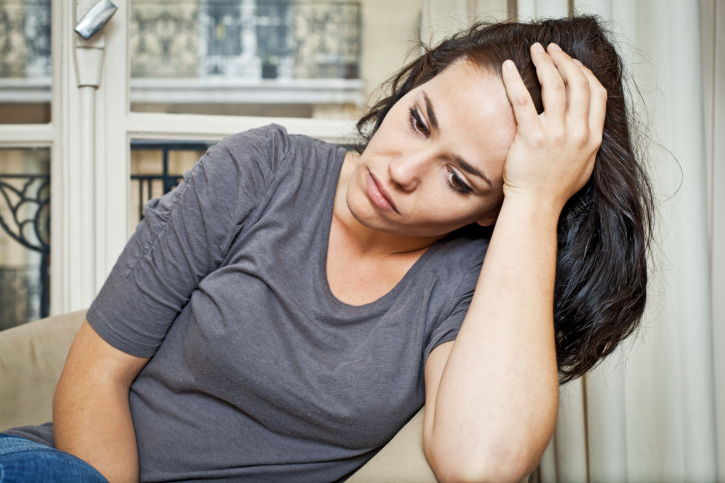 Evoke
Motivation
Concerns
Four Steps of the MI Process (continued)
Plan
Raise the subject
Support self-efficacy
Address elements of change
Video Demonstration
Motivational Interviewing Core skills
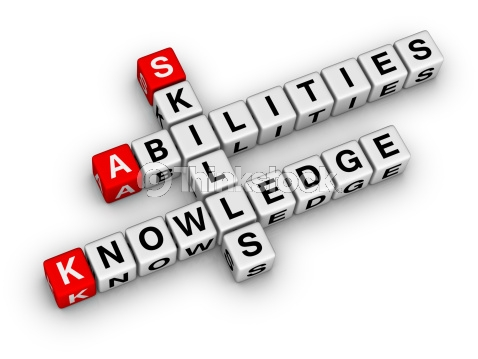 Core MI
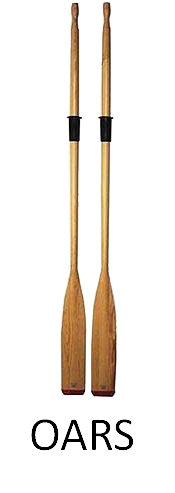 Open-ended questions
Affirmations
Reflections 
Summaries
Open-Ended Questions
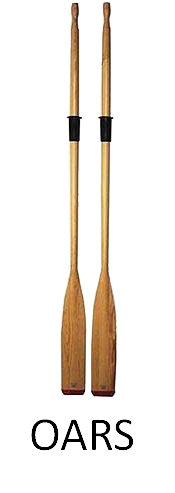 Using open-ended questions—
Enables the patient to convey more information
Encourages engagement
Opens the door for exploration
Open-Ended Questions (continued)
What are open-ended questions?
Gather broad descriptive information
Require more of a response than a simple yes/no or fill in the blank 
Often start with words such as— 
“How…” 
“What…” 
“Tell me about…” 
Usually go from general to specific
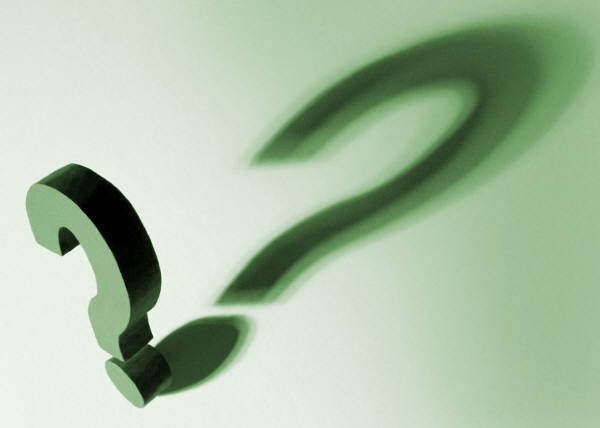 Open-Ended Questions (continued)
Why open-ended questions?
Avoid the question-answer trap
Puts patient in a passive role
No opportunity for patient to explore ambivalence
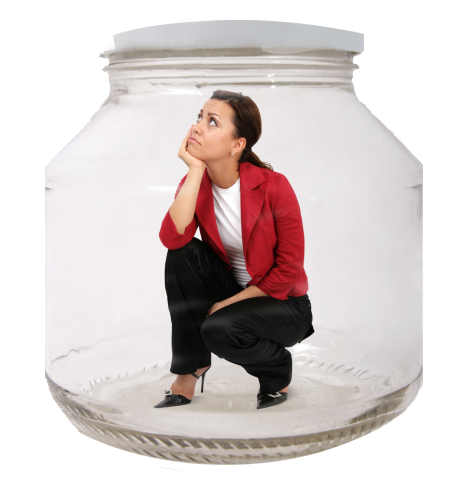 Open-Ended Questions (continued)
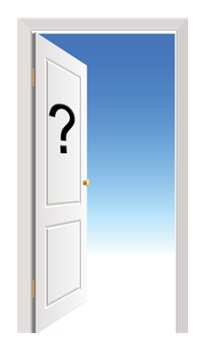 Why open-ended questions?
Opportunity to explore ambivalence
Closed-Ended QuestionsPresent Conversational Dead Ends
Closed-ended questions typically—
Are for gathering very specific information
Tend to solicit yes-or-no answers
Convey impression that the agenda is not focused on the patient
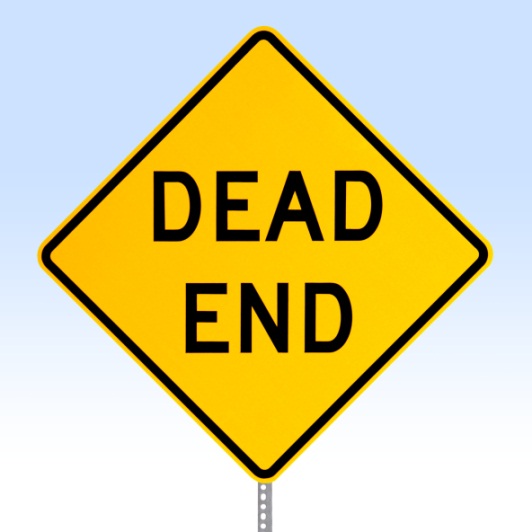 Exercise
Turning closed-ended question into an open-ended one. 

Do you feel depressed or anxious?
Affirmations
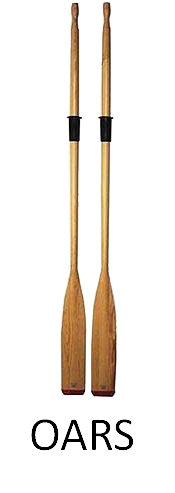 What is an affirmation?
Compliments or statements of appreciation and understanding
Praise positive behaviors
Support the person as they describe difficult situations
Affirmations (continued)
Why affirm?
Support and promote self-efficacy, prevent discouragement
Build rapport
Reinforce open exploration(patient talk)
Caveat
Must be done sincerely
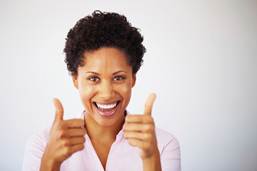 Affirmations May Include:
Commenting positively on an attribute
You are determined to get your health back.
A statement of appreciation
I appreciate your efforts despite the discomfort you’re in.
A compliment
Thank you for all your hard work today.
Reflective Listening
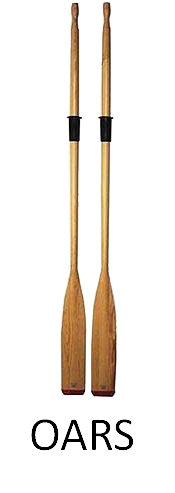 Reflective listening is one of the hardest skills to learn.
“Reflective listening is a way of checking rather than assuming that you know what is meant.”
				(Miller and Rollnick, 2002)
Reflective Listening (continued)
Involves listening and understanding the meaning of what the patient says
Accurate empathy is a predictor of behavior change
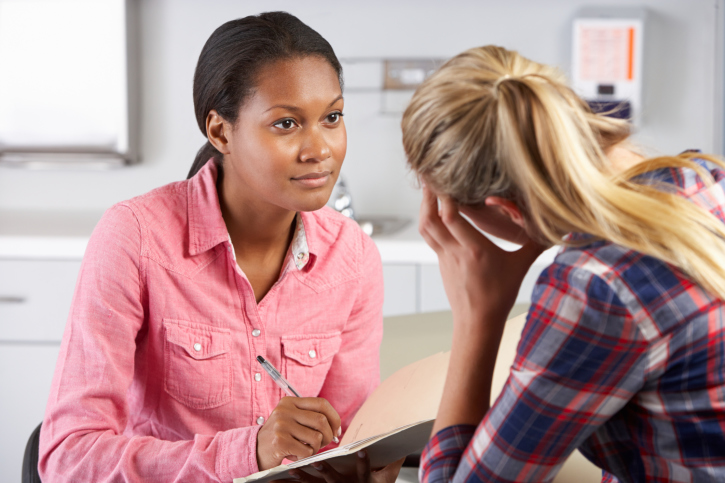 Reflective Listening (continued)
Why listen reflectively?
Demonstrates that you have accurately heard and understood the patient
Strengthens the empathic relationship
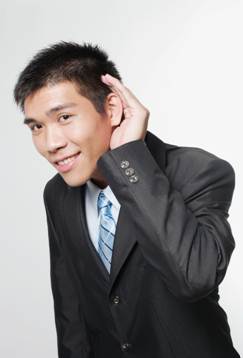 Reflective Listening (continued)
Why listen reflectively?
Encourages further exploration of problems and feelings
Avoid the premature-focus trap
Can be used strategically to facilitate change
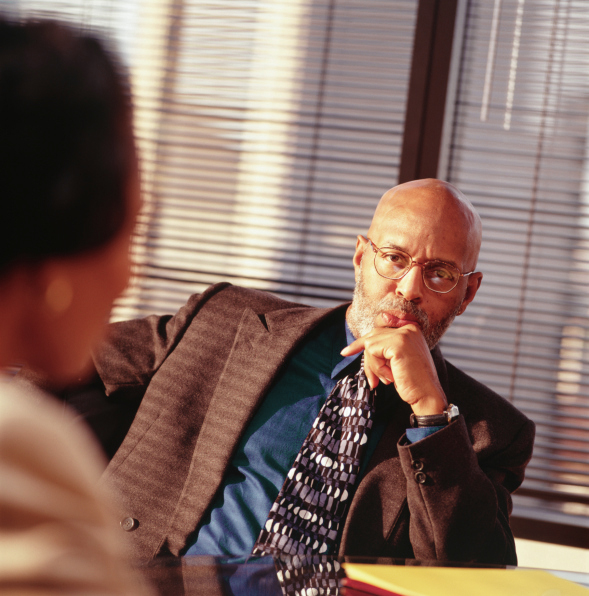 Levels of Reflection
Simple Reflection—stays close
Repeating
Rephrasing (substitutes synonyms)
Example
Patient: I hear what you are saying about my drinking, but I don’t think it’s such a big deal. 
Clinician: So, at this moment you are not too concerned about your drinking.
Levels of Reflection (continued)
Complex Reflection—makes a guess
Paraphrasing—major restatement, infers meaning, “continuing the paragraph”
Examples
Patient: “Who are you to be giving me advice? What do you know about drugs? You’ve probably never even smoked a joint!
Clinician: “It’s hard to imagine how I could possibly understand.”
***
Patient: “I just don’t want to take pills. I ought to be able to handle this on my own.”
Clinician: “You don’t want to rely on a drug. It seems to you like a crutch.”
Levels of Reflection (continued)
Complex Reflection 
Reflection of feeling—deepest
Example
Patient: My wife decided not to come today. She says this is my problem, and I need to solve it or find a new wife. After all these years of my using around her, now she wants immediate change and doesn’t want to help me!
Clinician: Her choosing not to attend today’s meeting was a big disappointment for you.
Double-Sided Reflections
A double-sided reflection attempts to reflect back both sides of the ambivalence the patient experiences.
Patient: But I can't quit smoking. I mean, all my friends smoke!
Clinician: You can't imagine how you could not smoke with your friends, and at the same time you're worried about how it's affecting you.
Patient: Yes. I guess I have mixed feelings.
Summaries
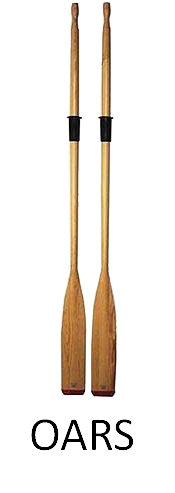 Periodically summarize what has occurred in the counseling session.
Summary usages
Begin a session
End a session
Transition
Summaries (continued)
Strategic summary—select what information should be included and what can be minimized or left out.

Additional information can also be incorporated into summaries—for example, past conversations, assessment results, collateral reports, etc.
Summaries (continued)
Examples
“So, let me see if I’ve got this right…”
“So, you’re saying… is that correct”
“Make sure I’m understanding exactly what you’ve been trying to tell me…”
Double sided reflections are often highly effective as summaries to illustrate ambivalence.
Learning Exercise
Exercise
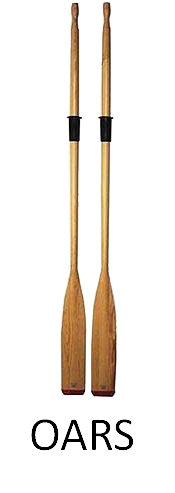 OARS in practice
Conclusion
In this session, you have learned the steps and core motivational interviewing skills.
In the next session, you will use these core skills plus selected tools that help patients better understand their competing priorities and ambivalence to change—to resolve their ambivalence and increase motivation for behavior change.